Loi fédérale sur la santé 
des Premières Nations fondée 
sur les distinctions 

Principes directeurs
Federal distinctions-based First Nation Health Legislation Guiding principles
Dr Josée G. Lavoie, 
University of Manitoba
Federal Distinctions-Based First Nation Health Legislation Guiding principles
Loi fédérale sur la santé des Premières Nations fondée sur les distinctions 

Principes directeurs
Messages clefs: ce que je pense être possible d’accomplir avec la LSBD
Key messages: what I think the DBHL can do
DNUDPA contient bon nombre des principes que vous souhaitez : ils constituent la loi
L'idée des déterminants de la santé a été ancrée par Santé Canada en 1974 : ce n'est pas nouveau et peut être utilisé
Ce qui n'est pas abordé, c'est la composante santé, les compétences, et la relation avec les provinces et territoires
UNDRIP Act contains many of the principles you want: they are law
The idea of determinants of health was entrenched by Health Canada in 1974: this is not new and can be used
What is not addressed is the health component, jurisdictions, and the relationship with the provinces
Dr Josée G. Lavoie, 
University of Manitoba
Federal Distinctions-Based First Nation Health Legislation Guiding principles
Loi fédérale sur la santé des Premières Nations fondée sur les distinctions 

Principes directeurs
Components of législation
Components of legislation
Summary
Preamble (WHEREAS statements)
Interpretations and definitions
Designation of the Minister and obligations of his Majesty
Purpose and Principles
Body of the legislation (commitments)
Sommaire
Préambule (déclarations Attendu que le…)
Interprétations and définitions
Désignation du Ministre et obligations de sa Majesté
Objet et principes
Corps de la législation (engagements)
Dr Josée G. Lavoie, 
University of Manitoba
Proposed addition: FN premable
Federal Distinctions-Based First Nation Health Legislation Guiding principles
Loi fédérale sur la santé des Premières Nations fondée sur les distinctions 

Principes directeurs
Préambule des Addition proposée: PNs
Health inequities linked to colonalism and racism
Redress demand recognitions by all government of First Nations’ right to our own models of care, ceremonies, medicines, in accordance with UNDRIP
Protection of language, culture, lands improve health
FN health as all encompassing
Iniquités de santé liée au colonialisme et au racisme 
Réparation exige que tous les gouvernements reconnaissent le droit des Premières Nations à nos propres modèles de soins, de cérémonies et de médicaments, conformément à la DNUDPA. 
La protection de la langue, de la culture et des terres améliore la santé 
La santé des FN comme une globalité
Dr Josée G. Lavoie, 
University of Manitoba
WHEREAS Principles raised by PTOs vs UNDRIP Act/Principes ATTENDU QUE soulevés par les OPTs versus la loi DNUDPA --1
Loi fédérale sur la santé des Premières Nations fondée sur les distinctions 

Principes directeurs
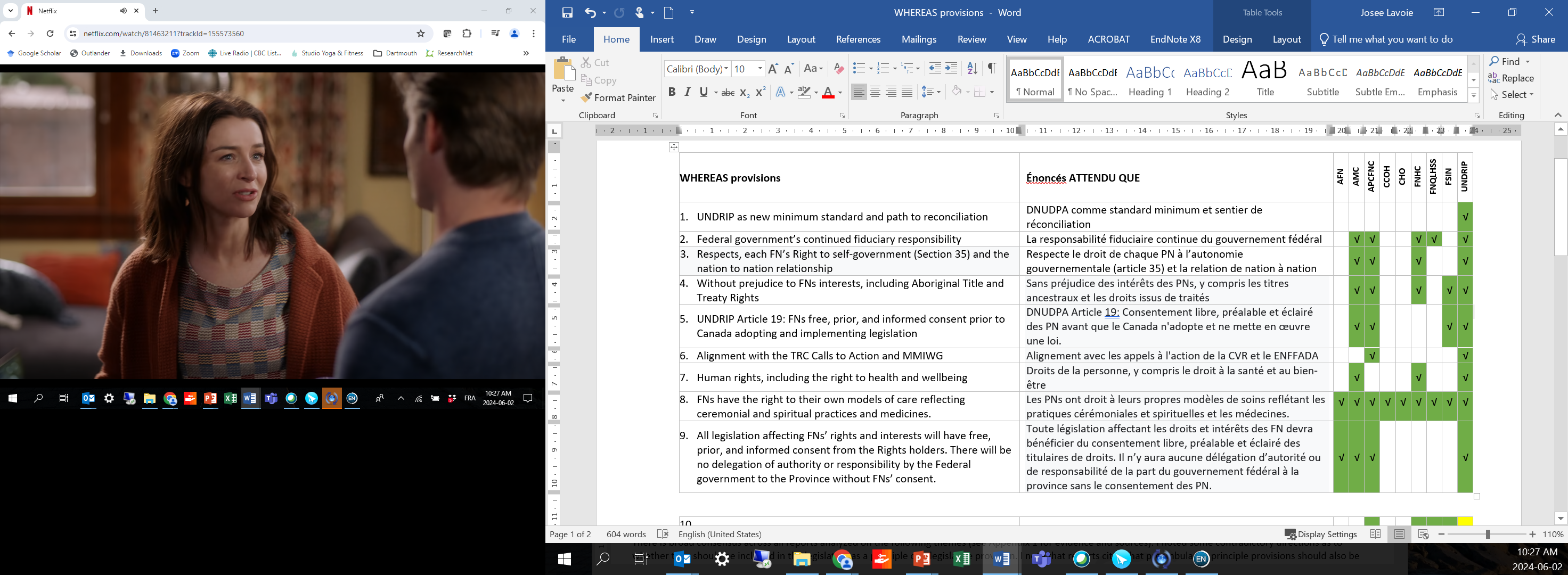 Federal Distinctions-Based First Nation Health Legislation Guiding principles
Loi fédérale sur la santé des Premières Nations fondée sur les distinctions 

Principes directeurs
WHEREAS Principles raised by PTOs vs UNDRIP Act/Principes ATTENDU QUE soulevés par les OPTs versus la loi DNUDPA -- 2
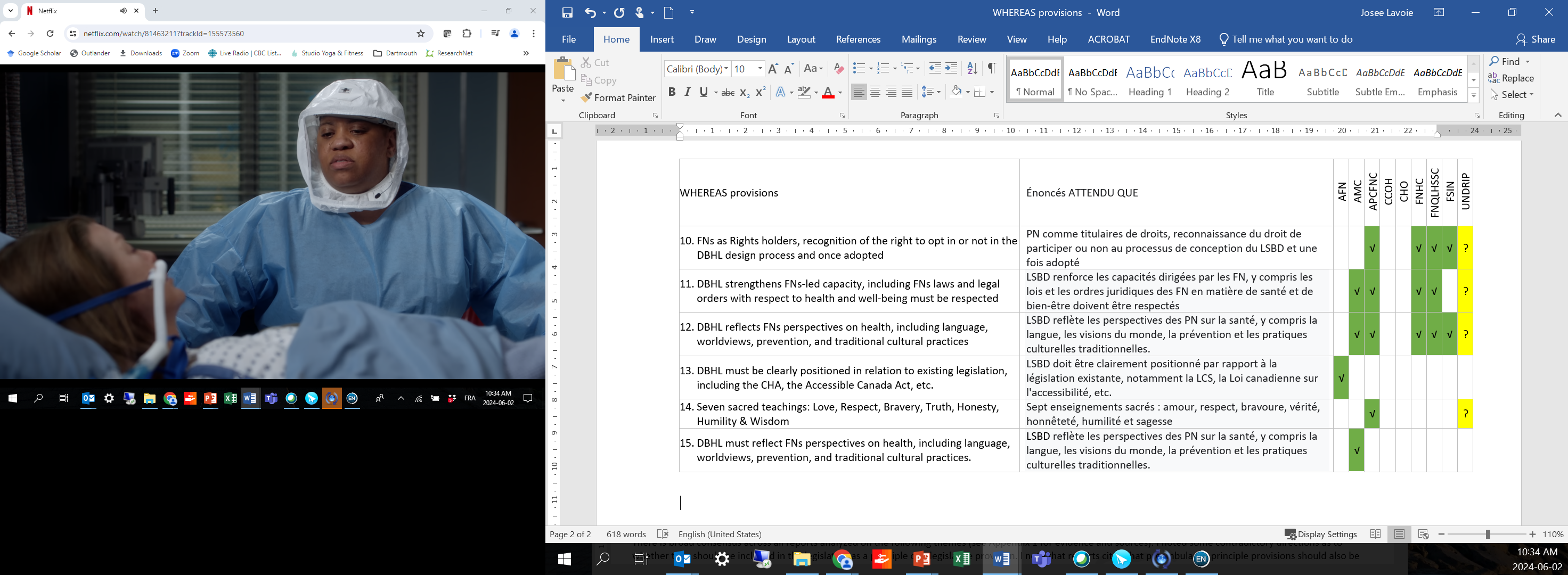 Dr Josée G. Lavoie, 
University of Manitoba
Purpose (proposed)
Loi fédérale sur la santé des Premières Nations fondée sur les distinctions 

Principes directeurs
But (suggéré)
Le but de cette loi est 

d’affirmer le droit inhérent à l'autonomie gouvernementale, qui inclut la compétence en matière de santé et de services de santé ; 

d’énoncer les obligations nationales en matière de prestation de services liés à la santé des Premières Nations; et

De contribuer à la mise en œuvre de la DNUDPA
The purpose of this Act is to 

affirm the inherent right of self-government, which includes jurisdiction in relation to health and health services;
set out national obligations in the provision of services in relation to First Nations health; and
(contribute to the implementation of the UNDRIP
Dr Josée G. Lavoie, 
University of Manitoba
Purpose of the DBHL
But de la LSBD
A mechanism for First Nations to share wise practices in the delivery of health services (NAHO);
Connection to the Canada Health Act;
A mechanism to address jurisdictional disputes; 
A new platform and structure for funding; and
Co-management of implementation.
Un mécanisme permettant aux Premières Nations de partager des pratiques judicieuses en maatière de prestation de services de santé (ONSA); 
Lien avec la Loi canadienne sur la santé; 
Un mécanisme pour régler les conflits de compétence ; 
Une nouvelle plateforme et une nouvelle structure de financement ; et 
Cogestion de la mise en œuvre.
Dr Josée G. Lavoie, 
University of Manitoba
Final comments
Derniers commentaires
UNDRIP contains many provisions raised by the PTOs and these are already law

The DBHL should complement the UNDRIP Act, creating an implementation pathway for health. 

First Nations involvement in the co-creation of implementation plans for UNDRIP and the DBHL is key
La DNUDPA contient de nombreuses dispositions soulevées par les PTO et celles-ci sont déjà en vigueur. 

La LSBD devrait compléter la loi DNUDPA, en créant une voie de mise en œuvre pour la santé. 

La participation des Premières Nations à la co-création des plans de mise en œuvre de la DNUDPA et de la LSBD est essentielle.
Dr Josée G. Lavoie, 
University of Manitoba
9